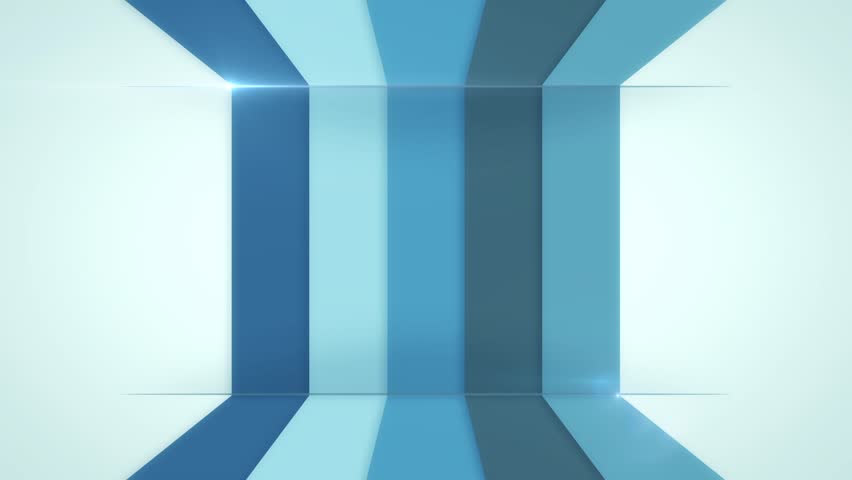 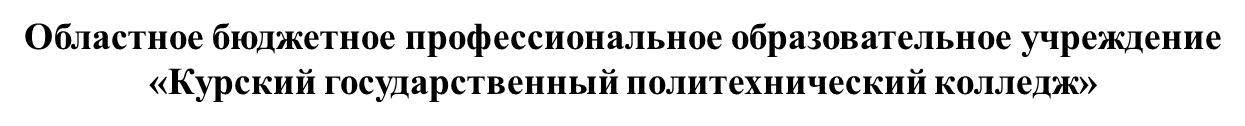 Ужакина В.И.
Педагог-организатор
Учебно-адаптационная программа "Продвижение" как средство включения студентов с ОВЗ и инвалидностью в воспитательный компонент
Курск 2021
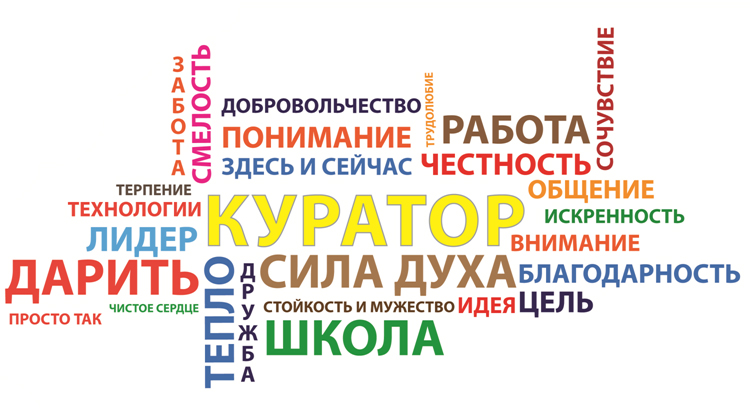 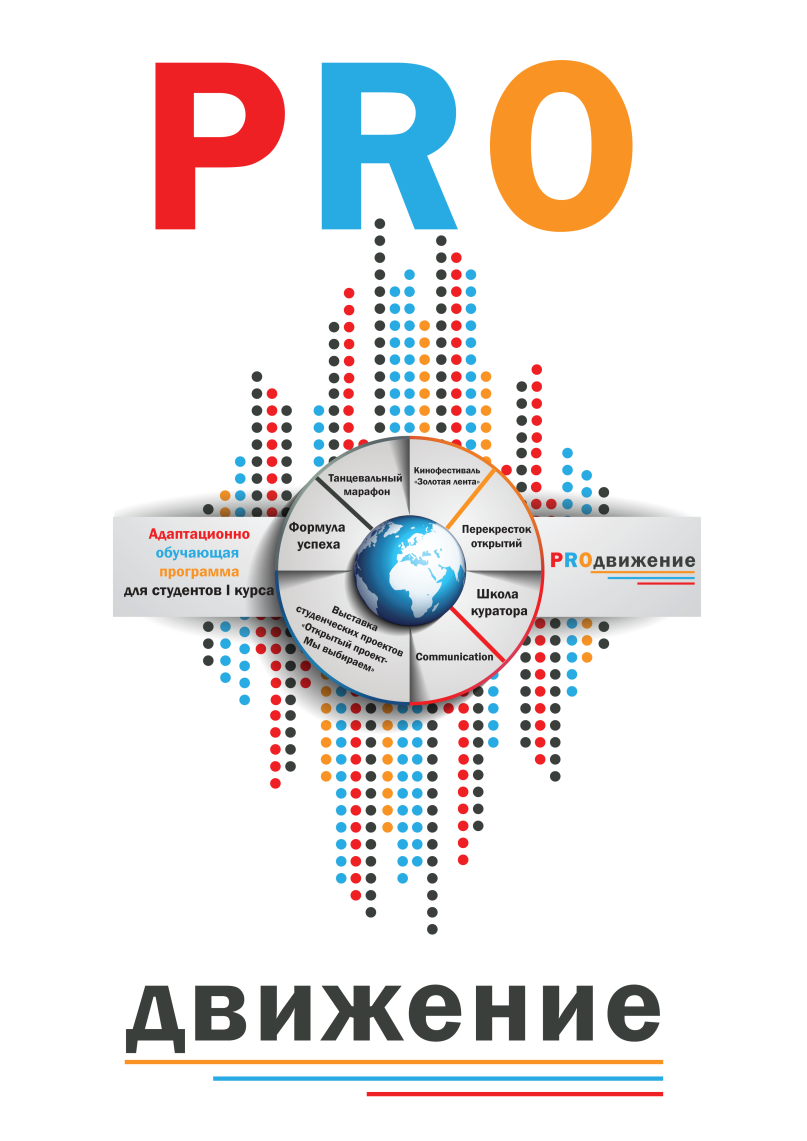 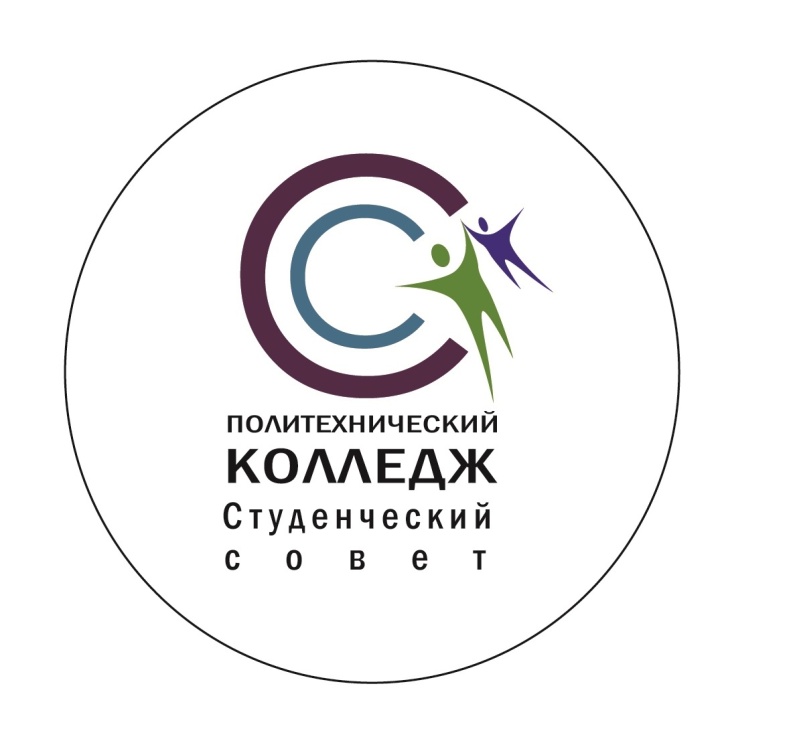 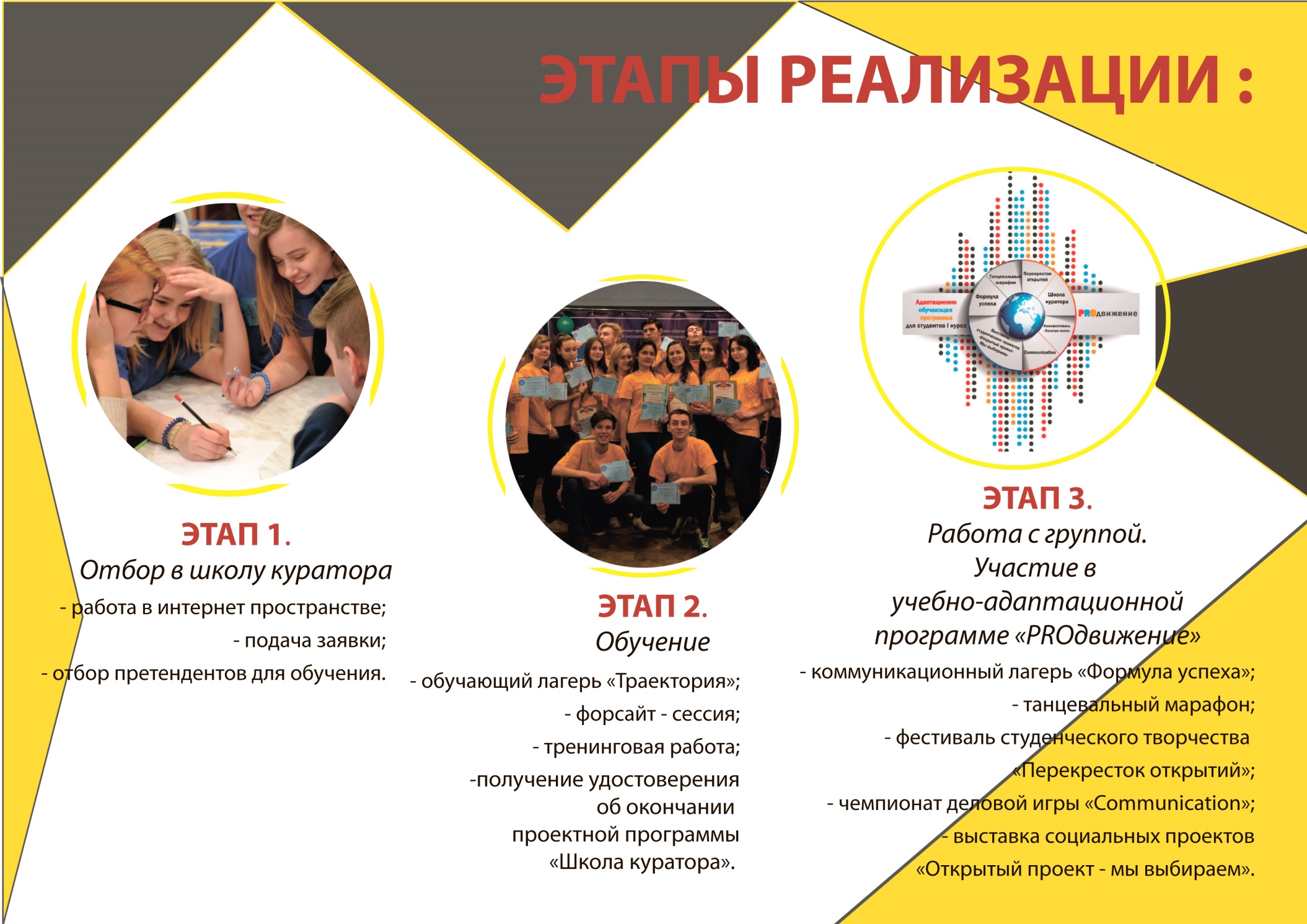 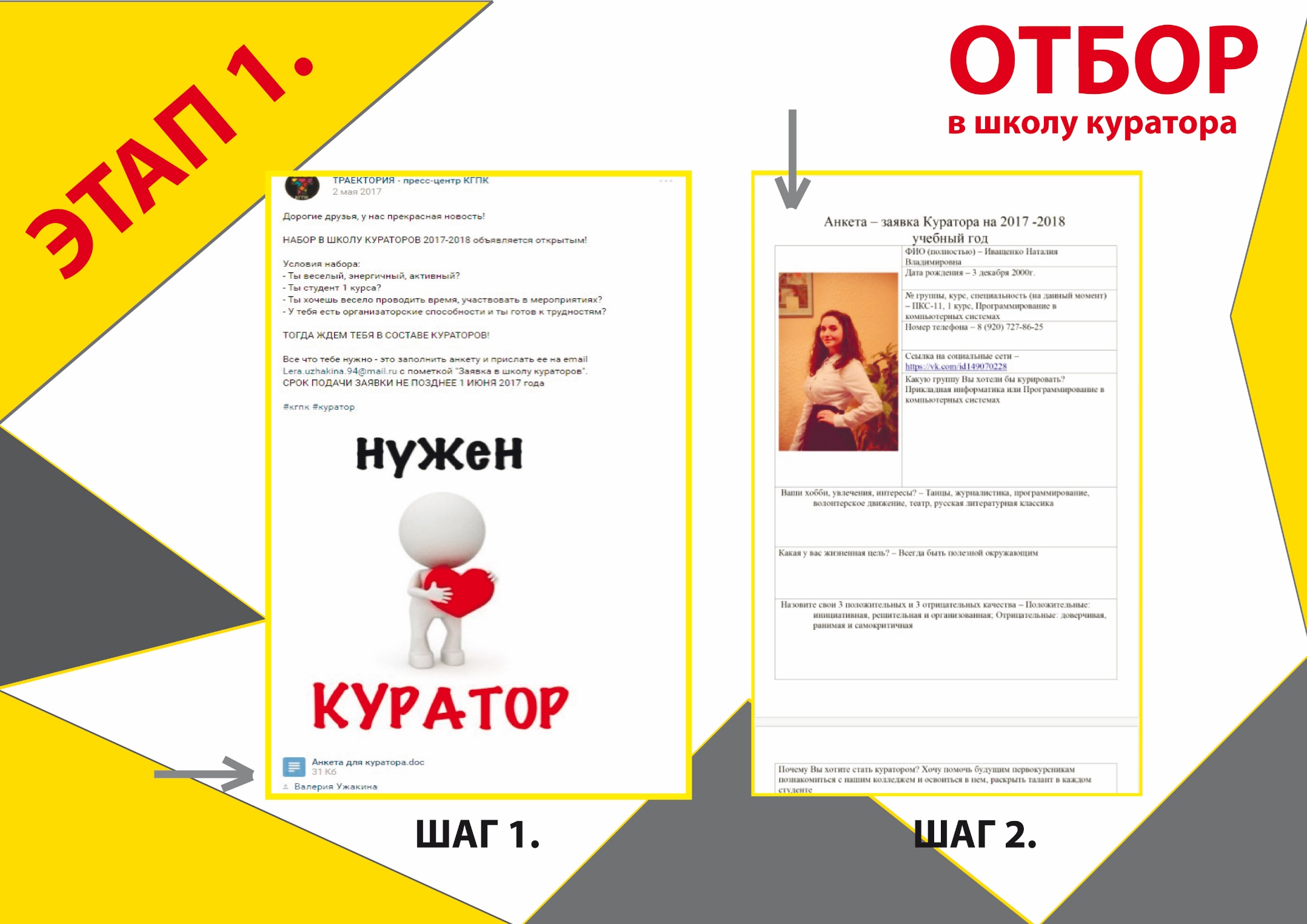 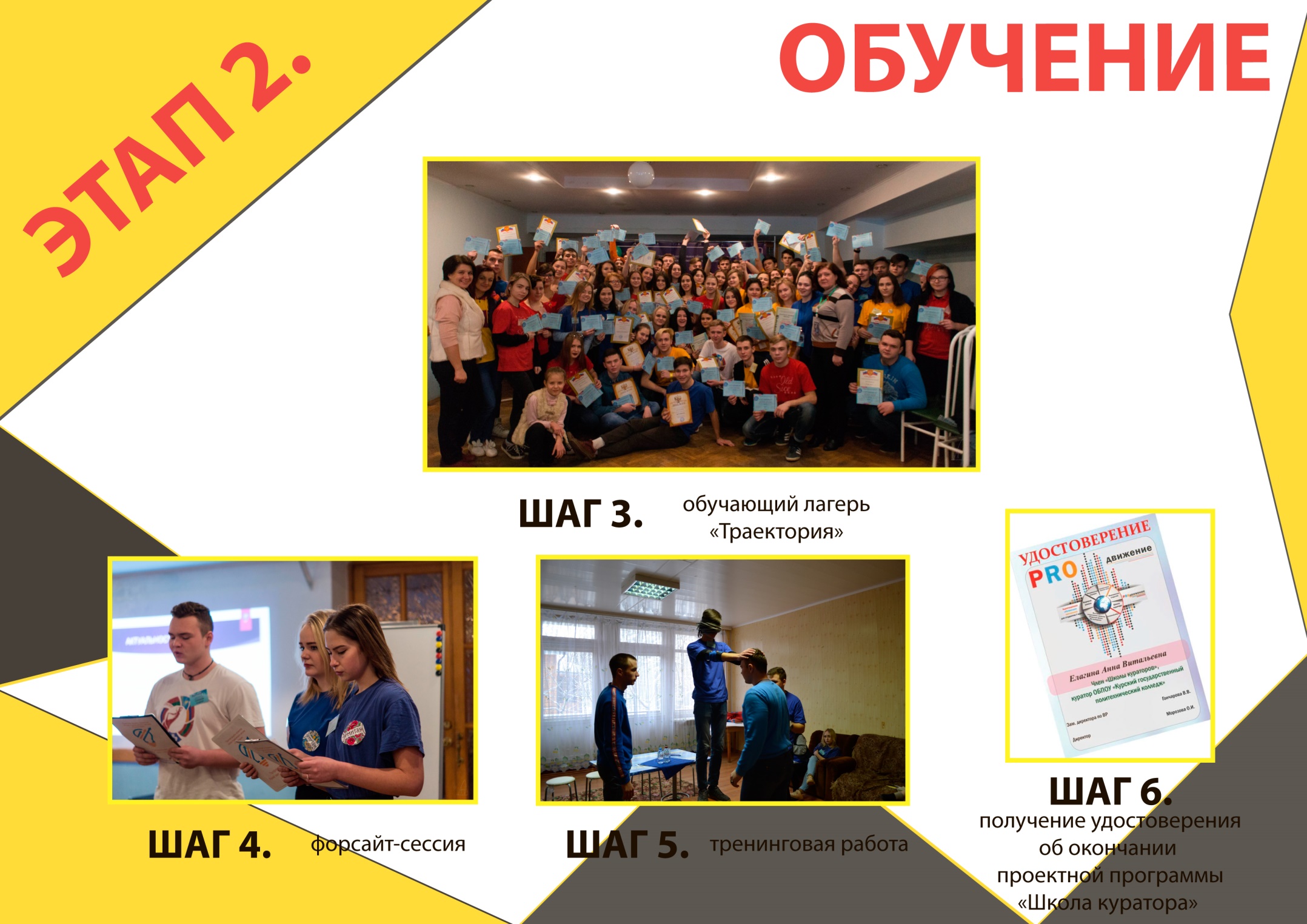 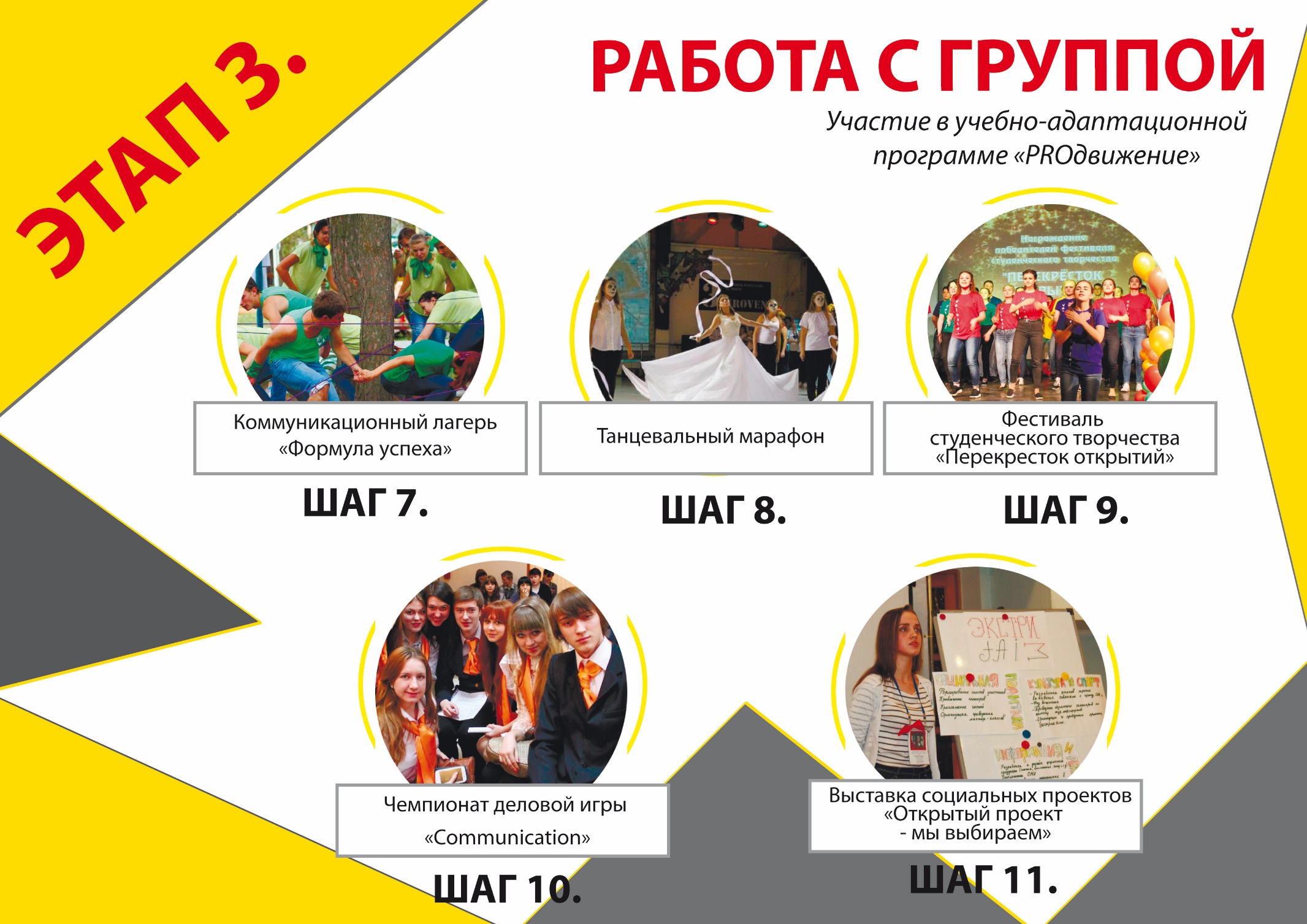 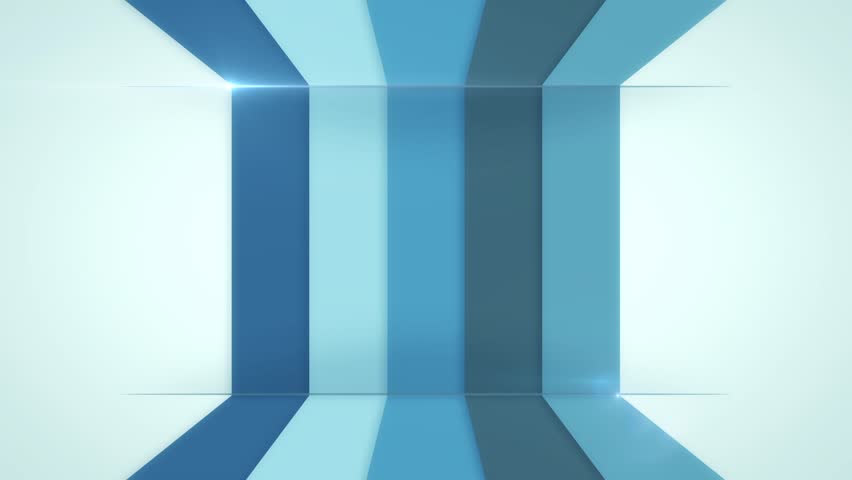 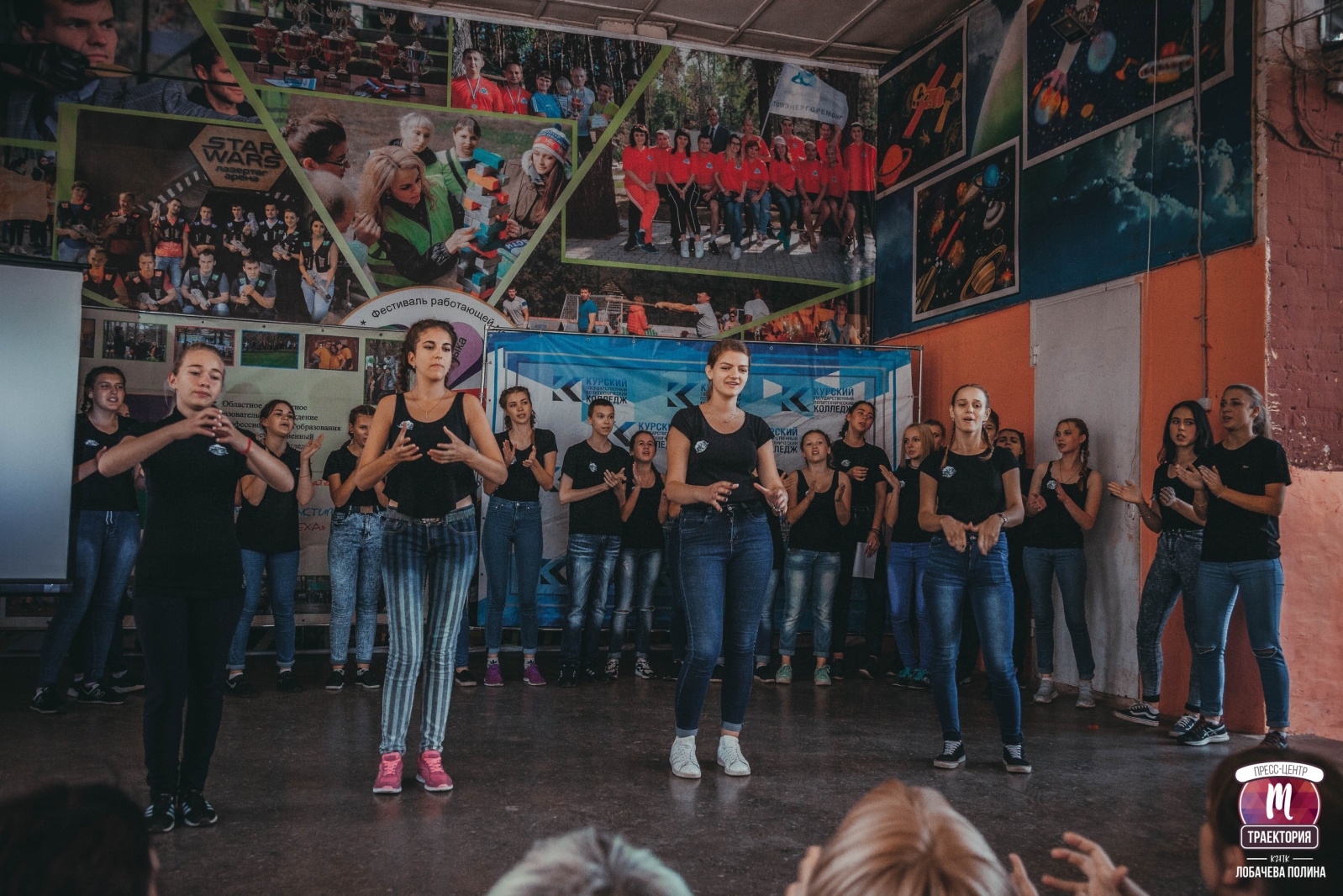 Коммуникационный лагерь
«Формула успеха»
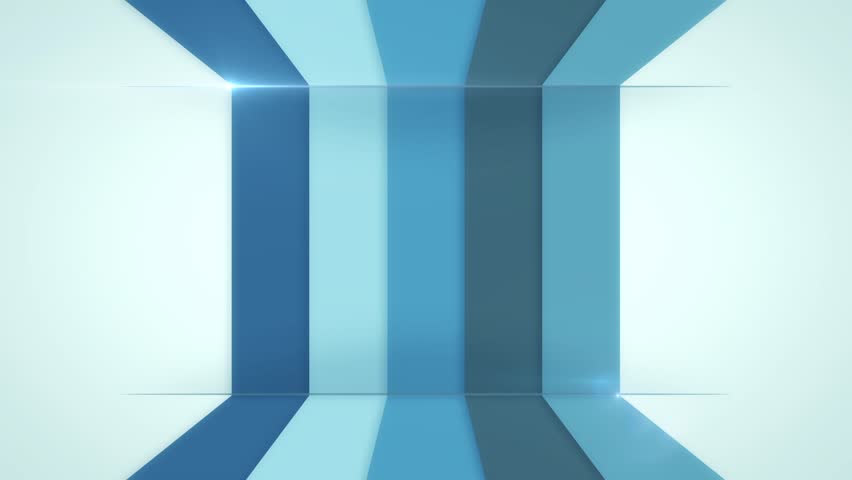 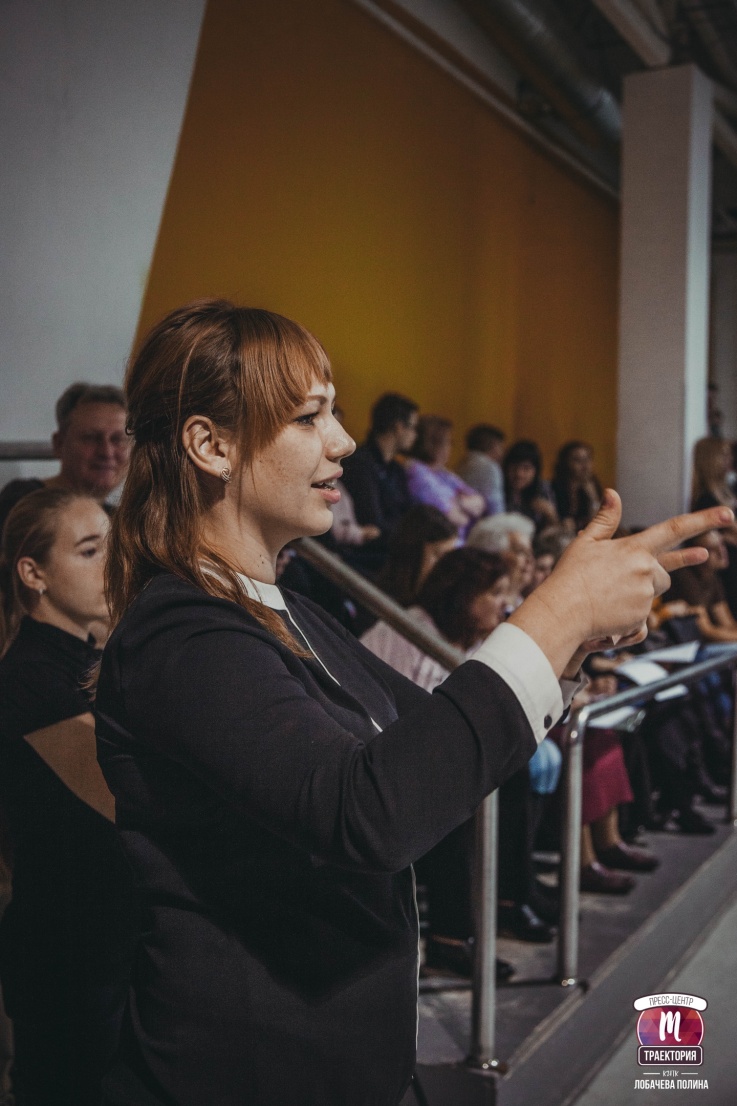 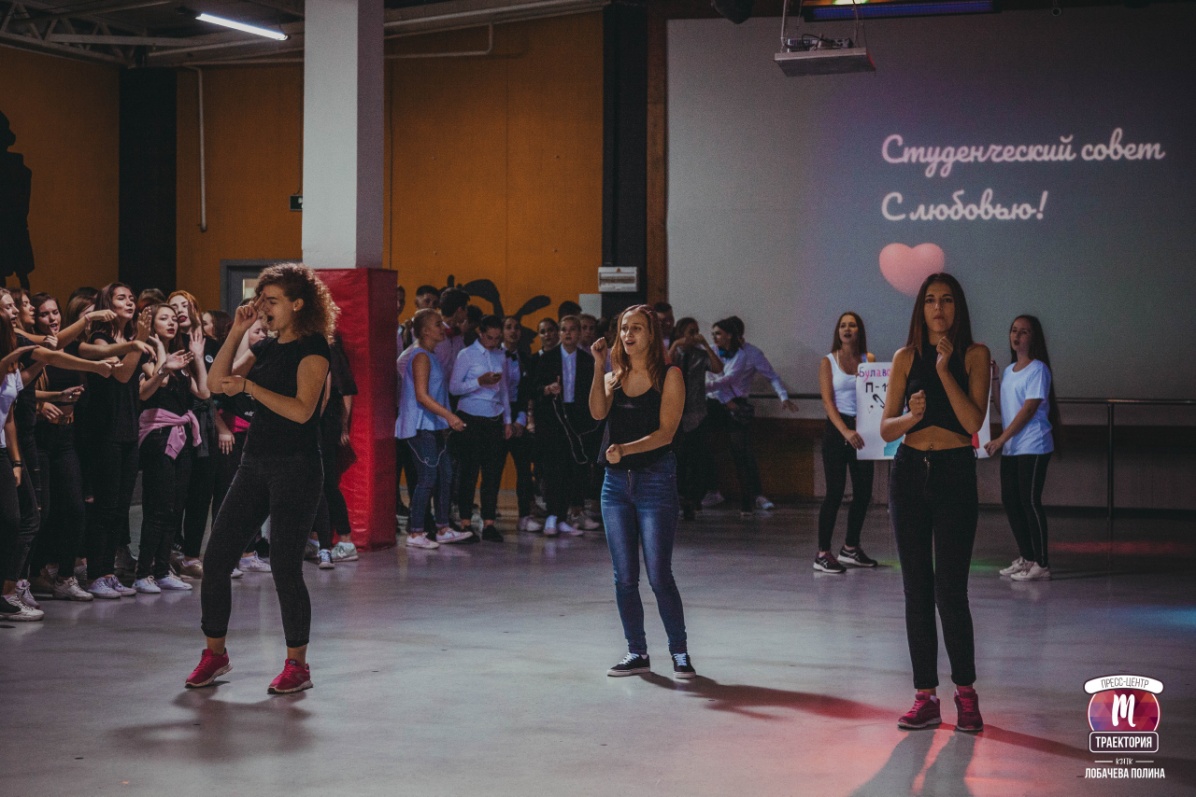 Танцевальный марафон
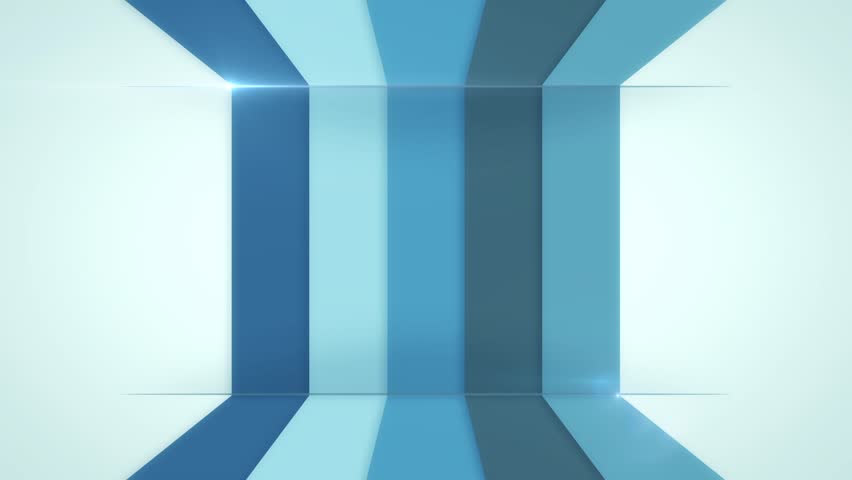 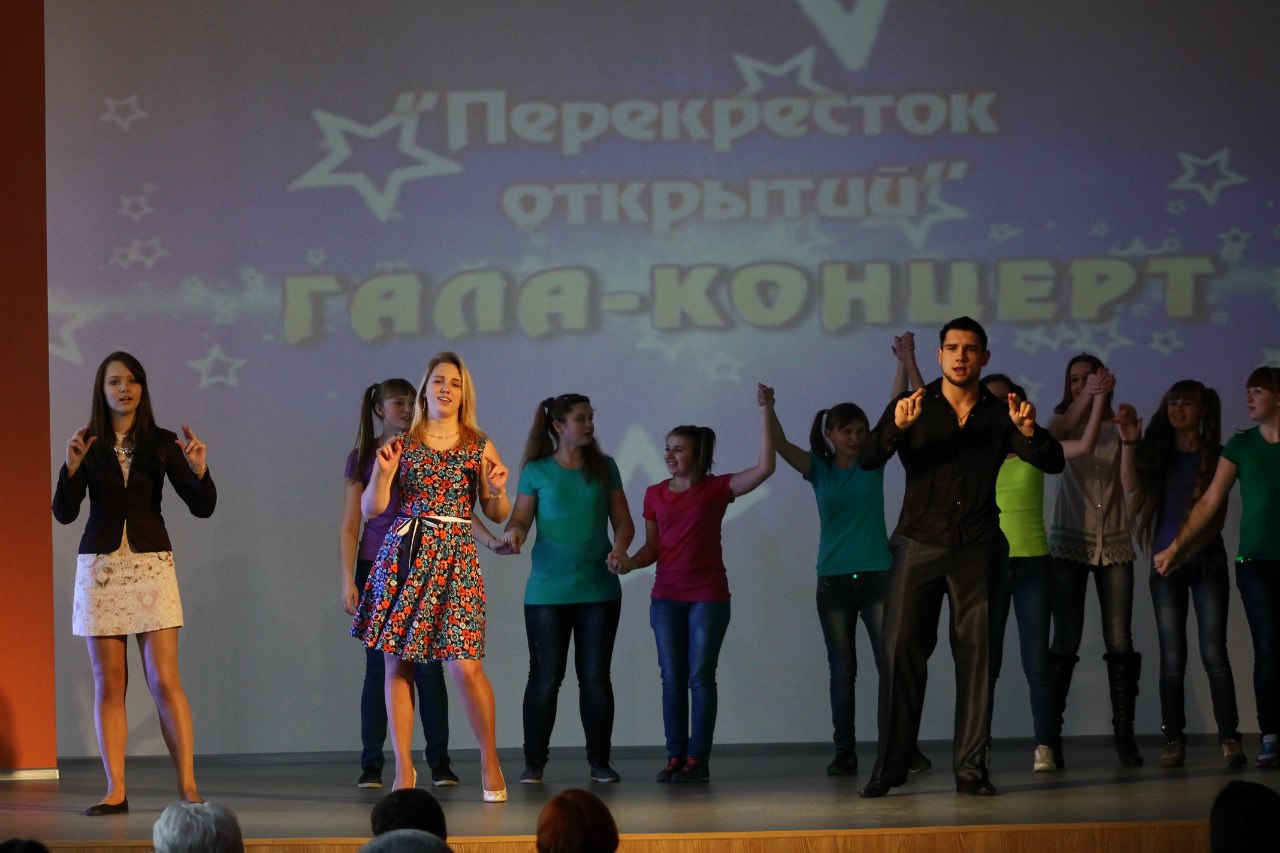 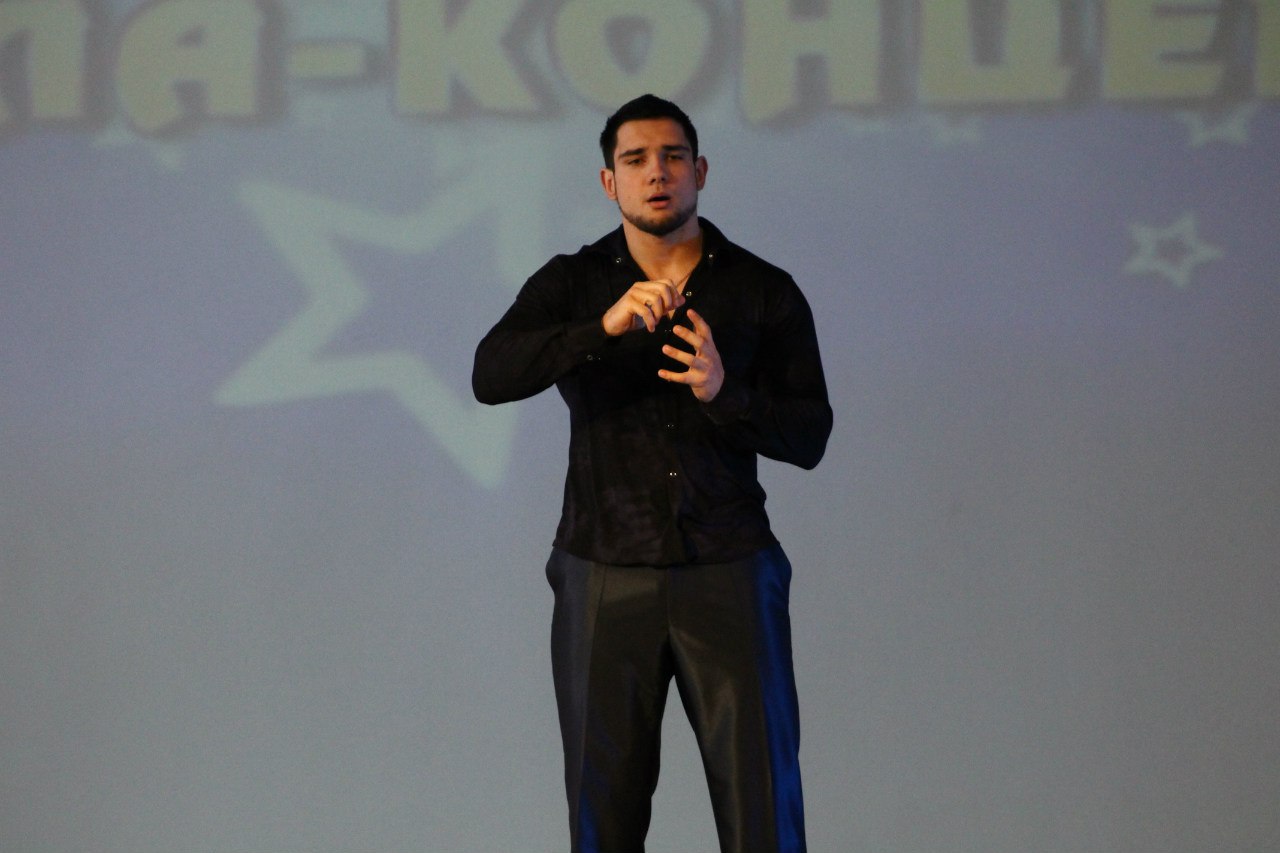 Фестиваль студенческого творчества 
«Перекресток открытий»
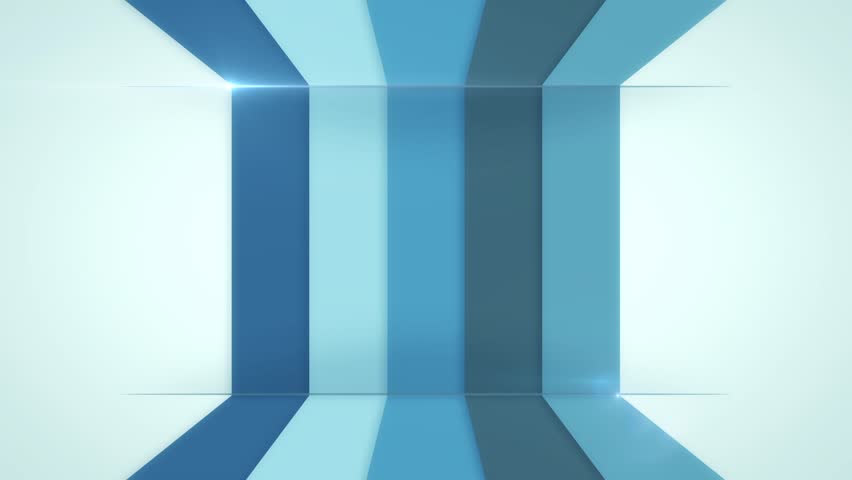 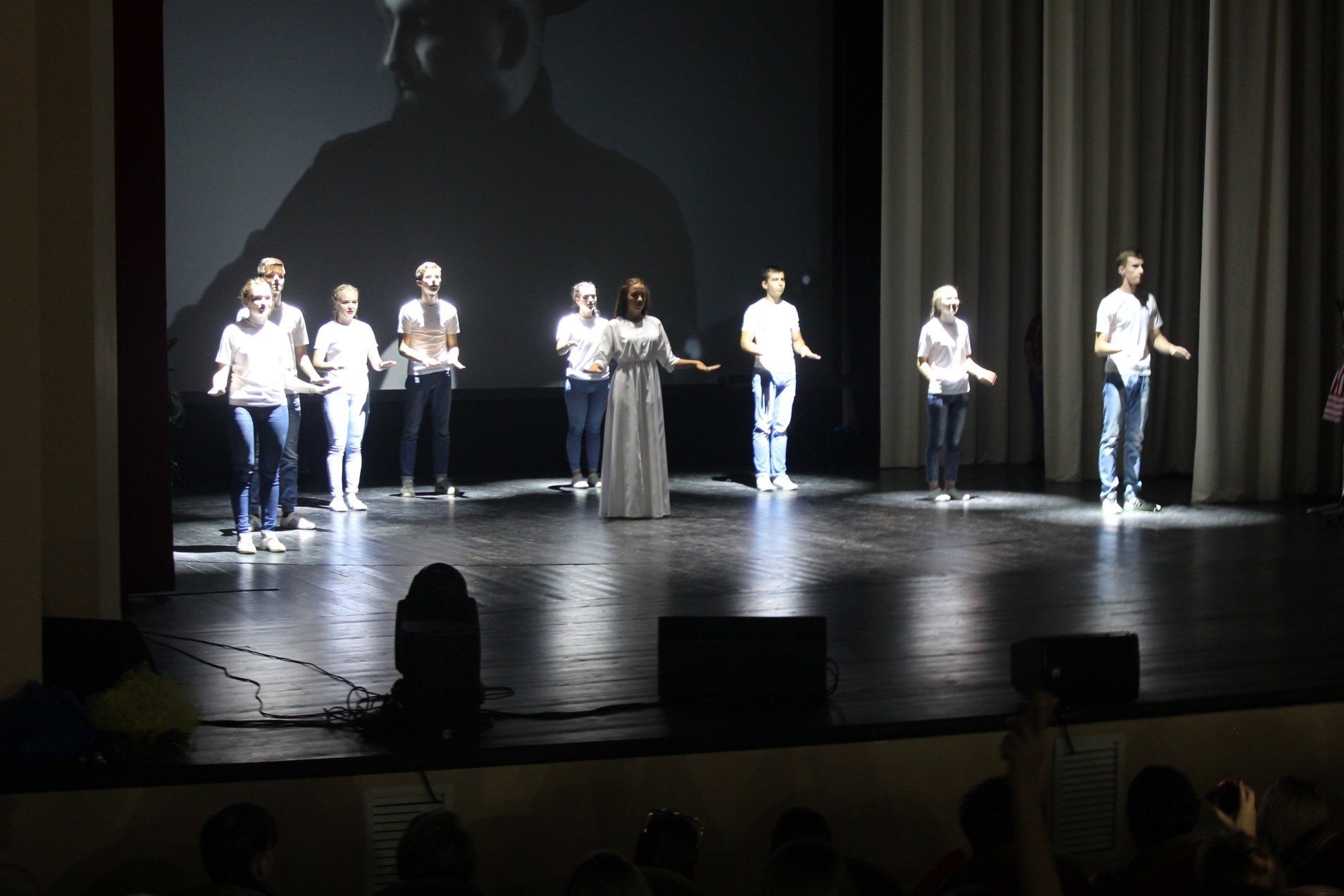 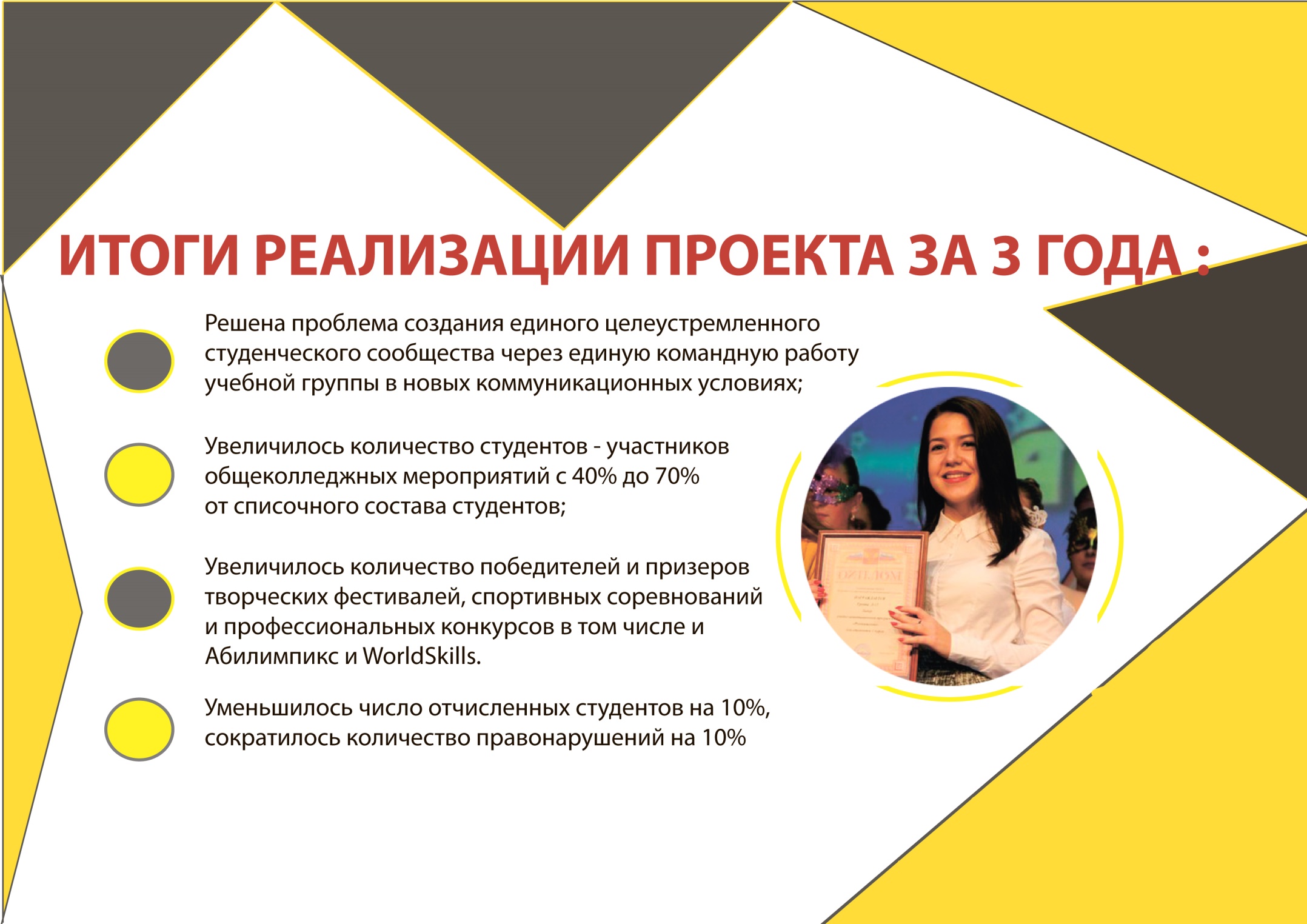